RULETA DEL LENGUAJE
LENGUAJE
VOCABULARIO
razonamiento VERBAL
IMAGINACIÓN
Autora: Psicóloga educativa Karen Marcela Herrera Chang
Autor pictogramas: Sergio Palao 
Procedencia: ARASAAC (www.arasaac.org). Licencia: CC (BY-NC-SA)
Propiedad: Gobierno de Aragón
INSTRUCCIONES
AL GIRAR LA RULETA, DEBERÁS DECIR LO QUE INDICA 
RELACIONADO CON LA IMAGEN SELECCIONADA:
NOMBRE: mencionar el nombre de la imagen.
CATEGORÍA: mencionar la categoría a la que pertenece.
CARACTERÍSTICA: mencionar alguna cualidad que tenga.
SIGNIFICADO: definir la imagen sin utilizar su nombre.
LUGAR: mencionar en qué lugares se puede encontrar.
FRASE: construir una frase con la imagen.
RIMA: mencionar una palabra que rime con la imagen. 
HISTORIA CORTA: contar una breve historia que incluya esa imagen.
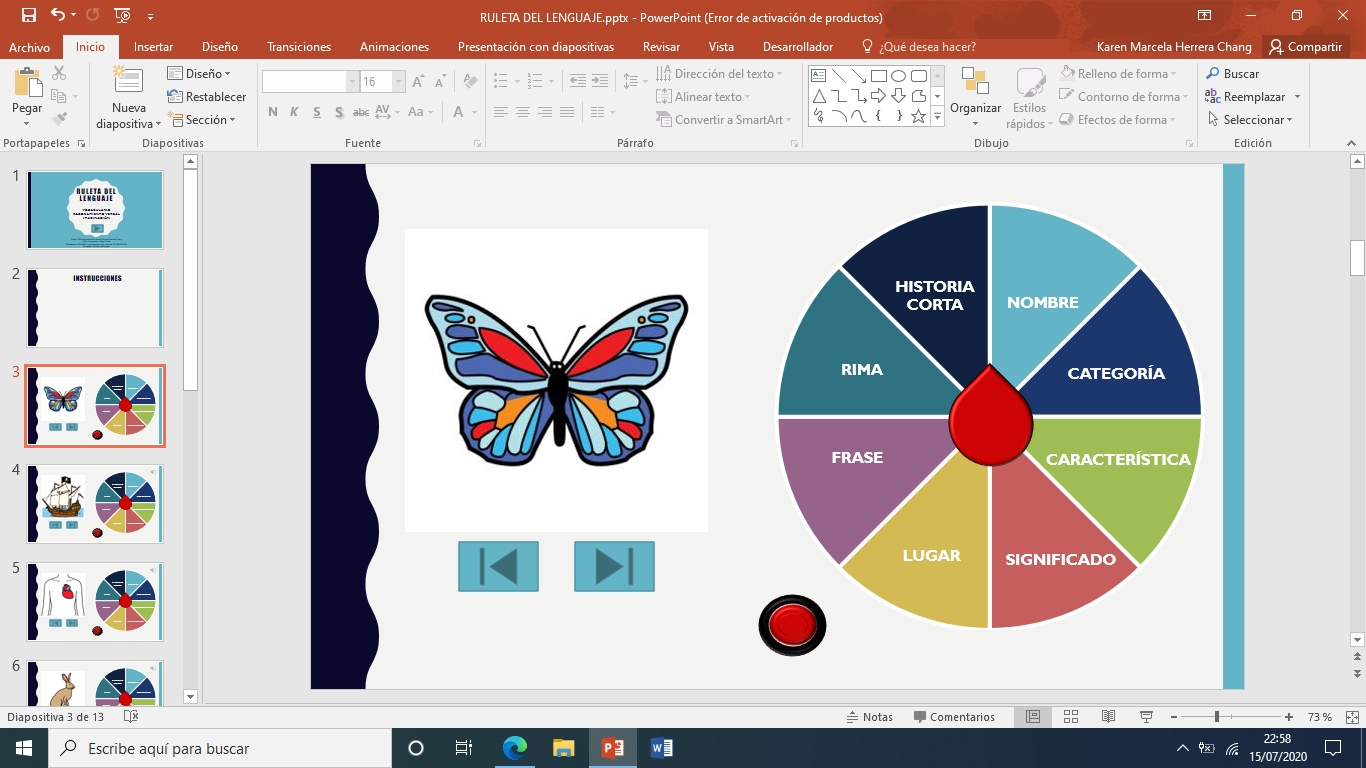 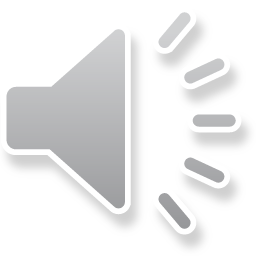 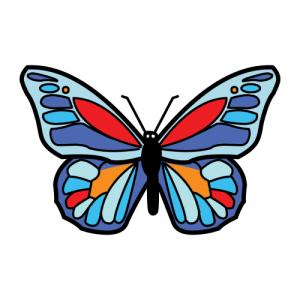 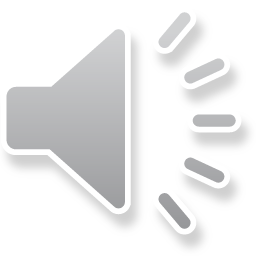 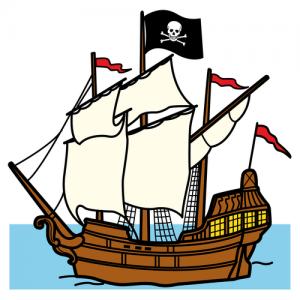 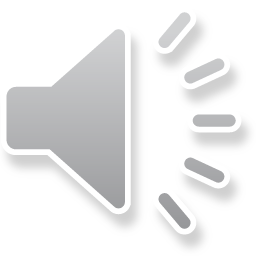 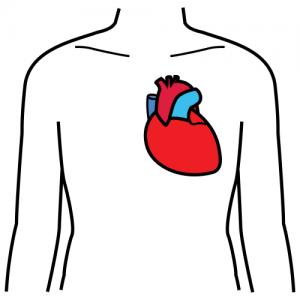 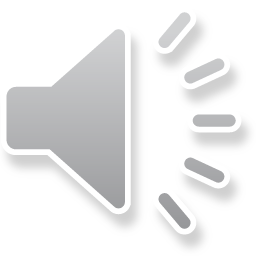 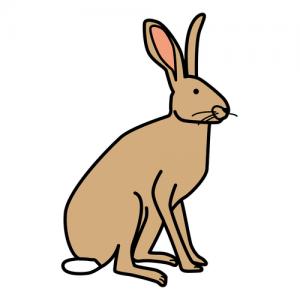 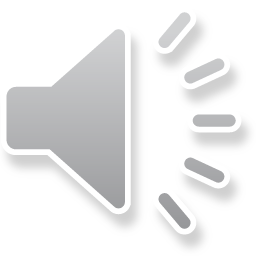 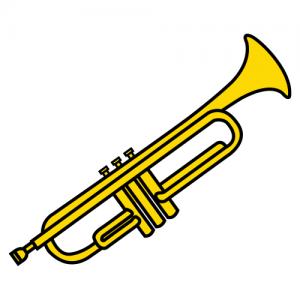 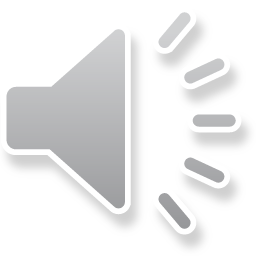 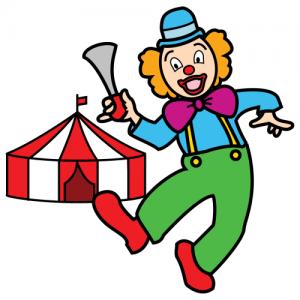 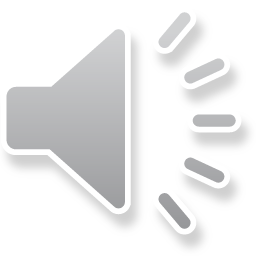 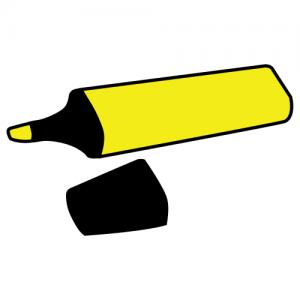 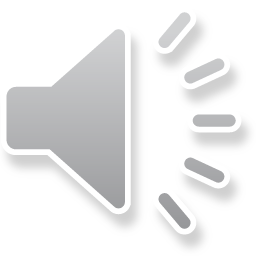 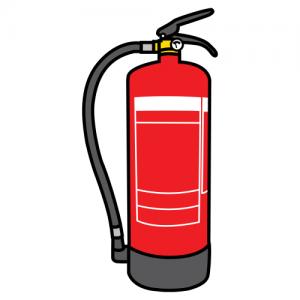 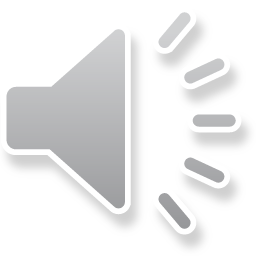 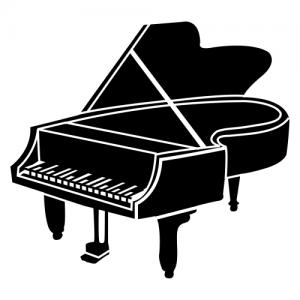 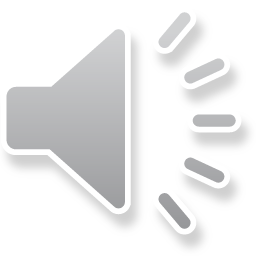 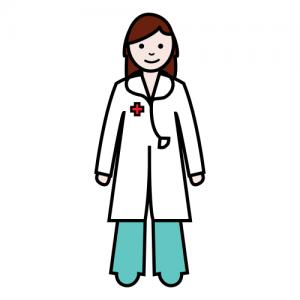 ¡fantástico!
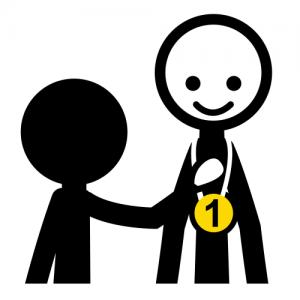 Autora: Psicóloga educativa Karen Marcela Herrera Chang
Autor pictogramas: Sergio Palao 
Procedencia: ARASAAC (www.arasaac.org). Licencia: CC (BY-NC-SA)
Propiedad: Gobierno de Aragón